FIGURE 1. Short-term simvastatin treatment of double-mutant-Tau-transgenic (tg) mice results in a decrease of ...
J Neuropathol Exp Neurol, Volume 68, Issue 3, March 2009, Pages 314–325, https://doi.org/10.1097/NEN.0b013e31819ac3cb
The content of this slide may be subject to copyright: please see the slide notes for details.
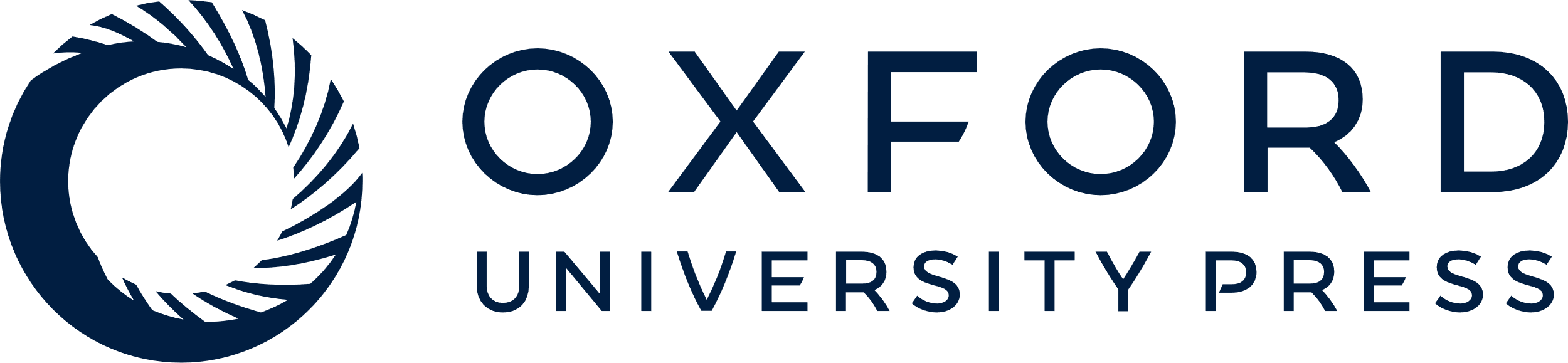 [Speaker Notes: FIGURE 1. Short-term simvastatin treatment of double-mutant-Tau-transgenic (tg) mice results in a decrease of neurofibrillary tangle burden (assessed by Gallyas method). (A) A decrease in Gallyas-positive neurons (arrows and inserts) in cerebral cortex (B1), hippocampus (B2), and brainstem (B3) of treated mice compared with control tg mice (A1-A3) (Scale bars = 100 μm). (B) Assessment of dark neurons per high-power field (*p = 0.018, Student t-test).


Unless provided in the caption above, the following copyright applies to the content of this slide: Copyright © 2009 by the American Association of Neuropathologists, Inc.]